Государственное бюджетное общеобразовательное учреждение
средняя общеобразовательная школа села Камышла муниципального района Камышлинский Самарской области
Информация о профессиональных достижениях учителя историиКозловой Татьяны Ивановны
Стаж общий  - 20 лет, педагогический  - 20 лет
Квалификационная категория  высшая (распоряжение МОиН от 06.11.2015 №432-од).
Учебная нагрузка по годам, часов:
                                 2016-2017  –  27 часов
                                 2017-2018  –  25 часов
                                 2018-2019 –   24 часов
Учебные результаты обучения при их позитивной динамике за последние  три года
Средний балл по ЕГЭ по 100-балльной шкале (ОГЭ в 9 классе) за три года, в сравнении с территориальными и региональными значениями
Результаты ЕГЭ по истории
Результаты ОГЭ по истории
Участие учащихся в муниципальном (территориальном) этапе Всероссийской олимпиады школьников за последние три года
окружном (территориальном) этапе
Активное участие обучающихся в факультативах, кружках, секциях по учебным предметам
Участвуя в научно-практических конференциях, творческих конкурсах, телекоммуникационных проектах, учащиеся добиваются хороших результатов. Благодаря такой работе, процент учащихся, имеющих стойкий интерес к предмету, не менее 80%. 
По результатам диагностики в 2016-2017 учебном году устойчивый интерес к предмету проявили 81,5% учащихся, в 2018-2019 
                           учебном году доля обучающихся,  
                             имеющих устойчивый интерес к
                                     предмету составила 83%   
                                                                                  (методика диагностики профессионального интереса 
                                                                                      Голомштока А. Е)
Динамика количества творческих работ (проектов и исследований) учащихся по предмету (история и обществознание), представленных на различных уровнях
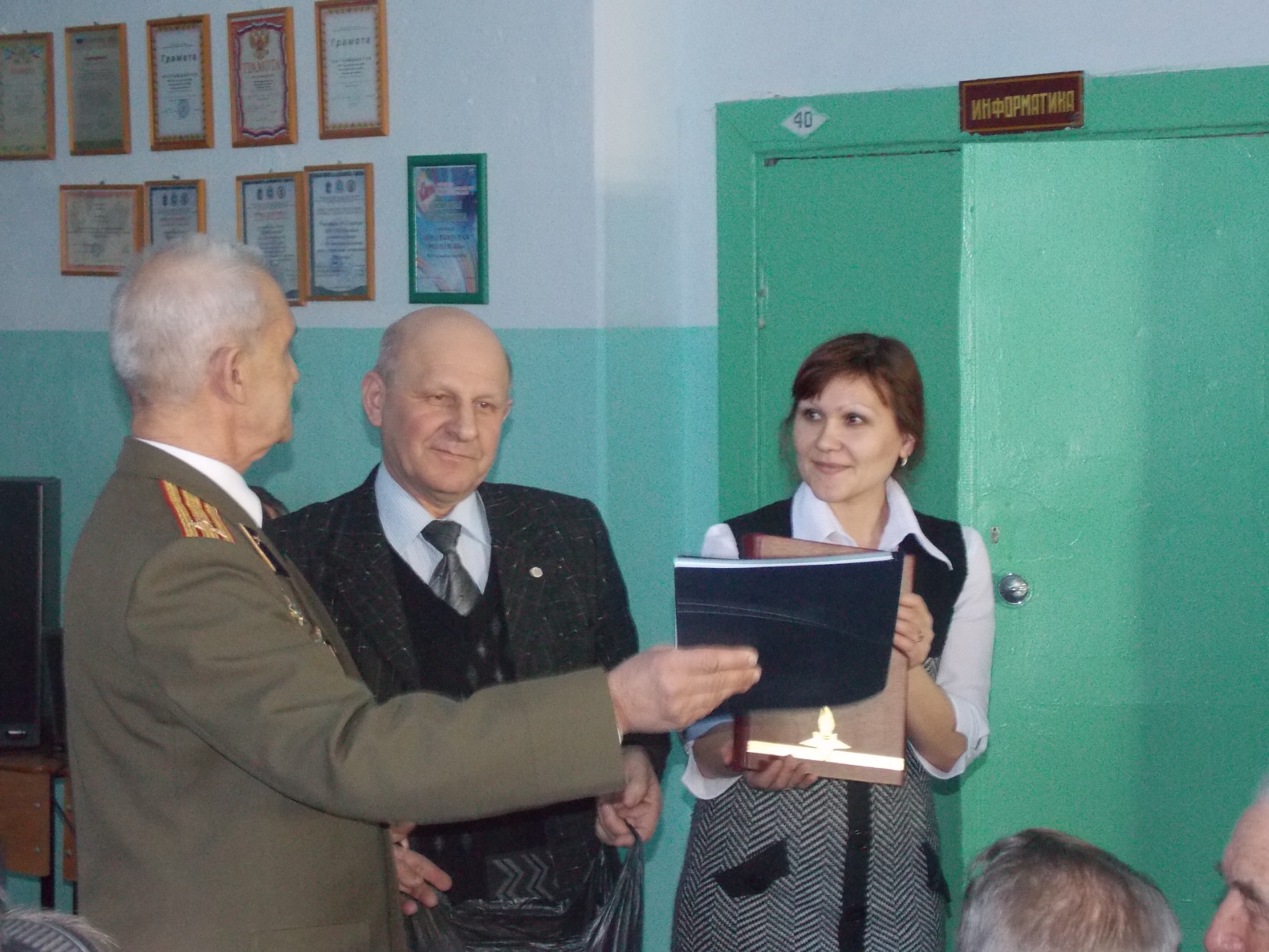 Обеспечение высокого качества организации образовательного процесса на основе эффективного использования современных образовательных технологий, в том числе информационных технологий
- теории, ориентированные на развивающую функцию обучения (В.М. Монахов, А.Г. Мордкович, О.Б. Епишева); 
- теории личностно-ориентированного образования (И. С. Якиманская, А.В. Хуторской);
-здоровьеформирующие образовательные технологии (Петров О.В., Н.К.Смирнов, В.Д.Сонькин);
   -использую элементы  проблемного (Т.И. Шамова, М.И. Махмутов), проблем    но-интегративного (М.А. Шаталов, Н.Е Кузнецова), проектного (С.Т.Шацкий) обучений, групповых и коллективных способов обучения (В.К.Дьяченко), информационно-коммуникационных технологий (Г.К. Селевко), технологии сотрудничества (Ш.А.Амонашвили)
Основная цель моей педагогической деятельности
–  формирование у обучающегося целостной картины российской и мировой истории, учитывающей взаимосвязь всех ее этапов, формирование личностной позиции,          патриотизма и гражданской идентичности         посредством развития критического мышления.
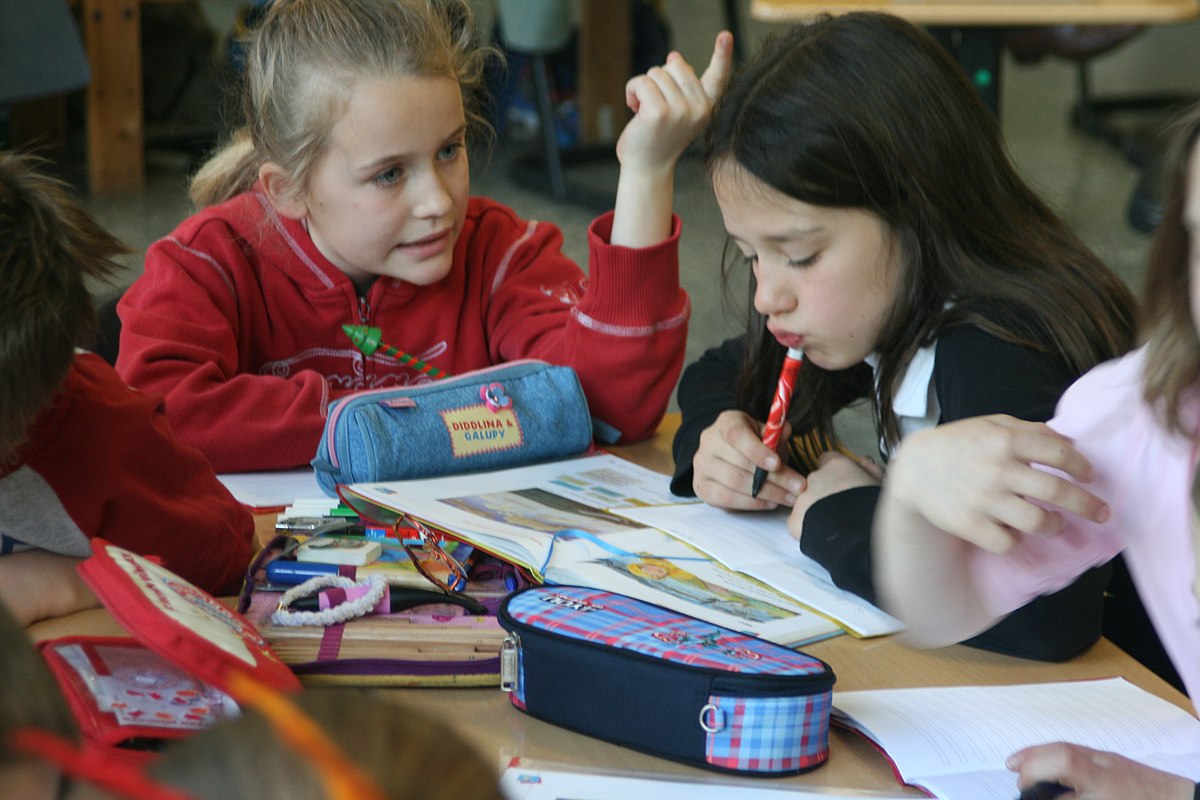 В достаточной мере владею  ИКТ, использую ИКТ при подготовке к урокам и  элективным курсам. Использую на уроках: а) при изучении нового материала, проведении уроков-презентаций. Использую электронные учебники по предмету http://www.school.edu.ru/catalog , пособия с  мультимедийным приложением.
  Успешное использование современных образовательных технологий позволяет мне делиться опытом работы на различных уровнях.
 
Информация о моем сайте
электронный адрес Интернет-ресурса (сайта), поддерживающего методическую деятельность педагога:
http://1979.ucoz.com/
Наличие собственной методической системы учителя, апробированной в профессиональном сообществе.
современные образовательные технологии
Работа с историческими документами идет с использованием проблемного обучения и технологии критического мышления.
На уроках использую информационные коммуникативные технологии. Использование ИКТ помогает сделать изложение нового материала более увлекательным, наглядным и динамичным, помогает легко устанавливать обратную связь с учениками. 
Использую здоровьесберегающие технологии. Это не только физминутки, но и обеспечение позитивного опыта деятельности, т.к. позитивный опыт это тот, при котором удовлетворение, полученное от участия в групповой работе, компенсирует чувство напряжения и негативные эмоции, которые могут возникнуть в ее процессе. Дозирую учебную нагрузку через методы и приемы разноуровневого обучения.
Дебаты позволяют моим учащимся приобрести опыт познавательной и  
                      практической деятельности, критически осмысливать информацию,  
                             формулировать на этой основе собственные заключения 
                                                                    и оценочные      суждения.
                                       А творческая работа в группах ((мини-проекты) на   
                                                    основе алгоритма учащиеся заполняют «Рабочие               
                                                            листы») позволяет активизировать 
                                                                   познавательную деятельность.
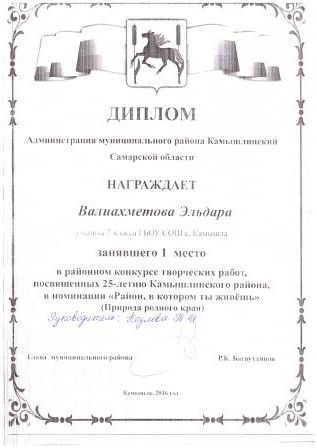 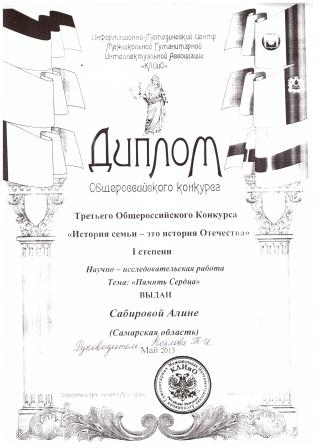 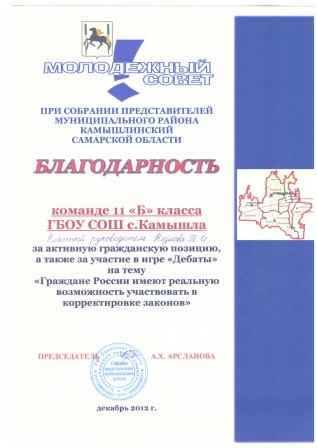 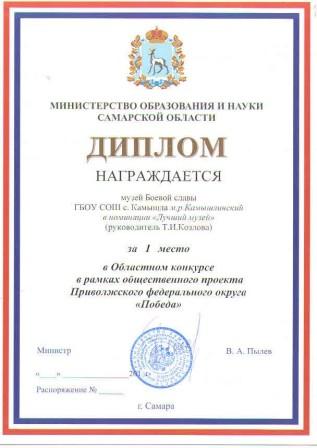 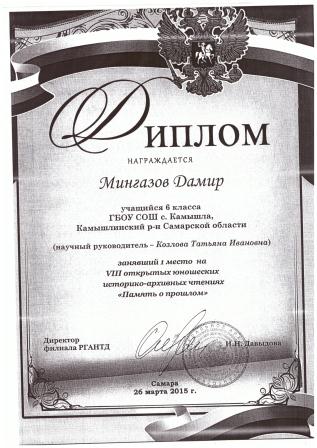 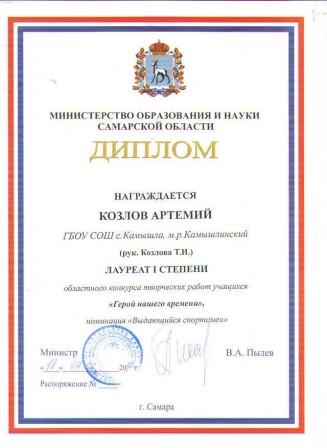 Самообразование педагога - неотъемлемая составляющая достижения высоких результатов в обучении школьников, поэтому стремлюсь постоянно повышать свой профессиональный уровень. В течение многих лет являюсь членом областного УМО учителей истории и обществознания.
Ведущая роль в моем повышении квалификации принадлежит курсам, которые позволяют мне, с одной стороны, углубить знания в области педагогических теорий, с другой - создать предпосылки для полноценного освоения конкретных методик, современных педагогических технологий.
2014 г. - победитель ПНПО
2013 г., 2019 г. - Лауреат премии Губернатора Самарской области работникам, наиболее успешно реализующих долгосрочные воспитательные проекты.
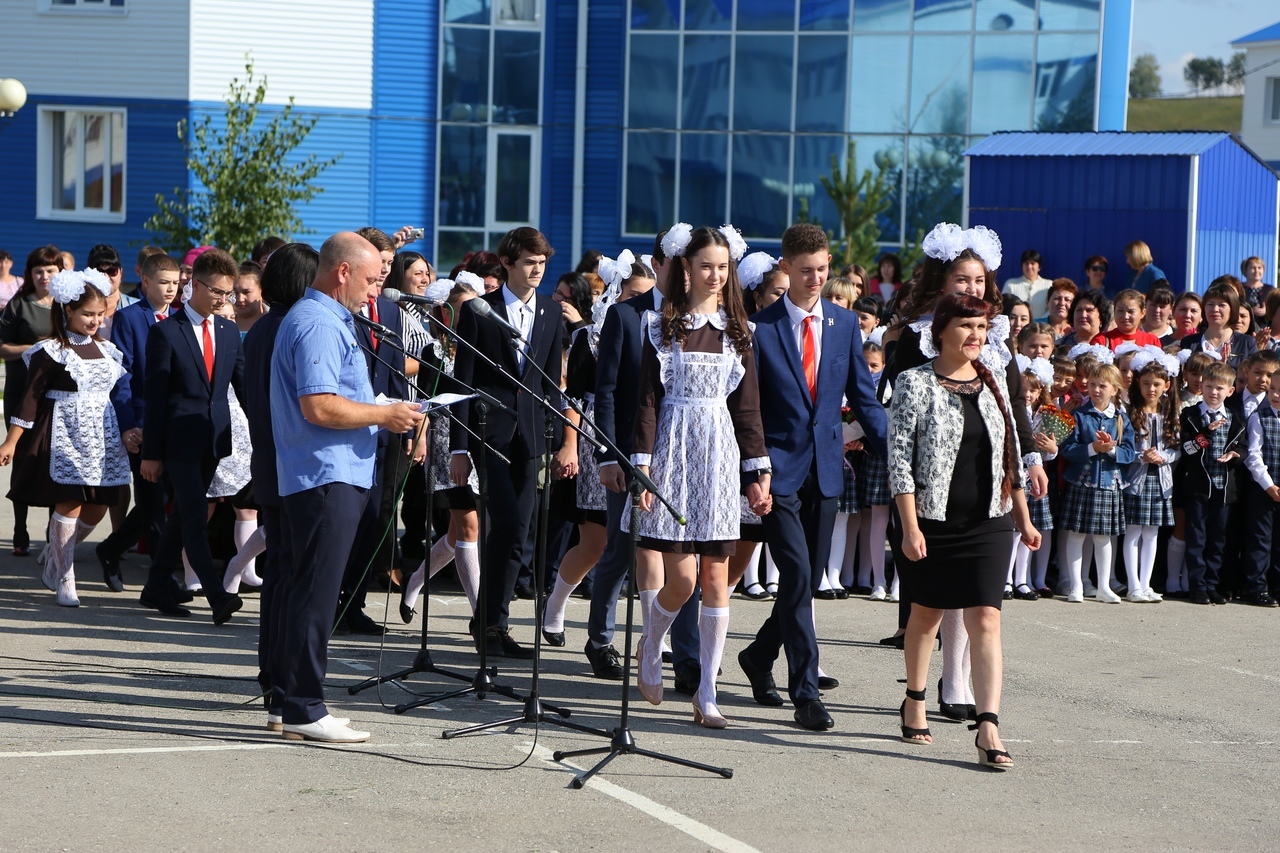 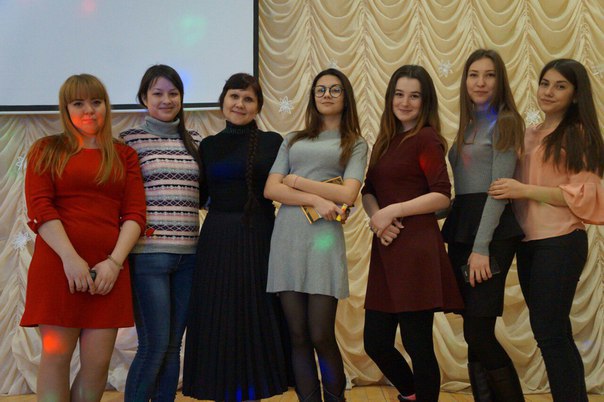 Для дальнейшего повышения уровня профессиональных компетенций ставлю перед собой задачи:
1.      Постоянно изучать и внедрять возможности современных образовательных технологий.
2.      Продолжить поиск эффективной модели урока, способной максимально решать образовательные задачи.
3.      Расширить круг конкурсов и олимпиад, в которых участвуют мои ученики.
                           4.      Совершенствовать  
                               личностные качества для повышения  
                                          профессионального уровня.
СПАСИБО ЗА ВНИМАНИЕ!